Beginning Assembly
Poorly Presented by
Gleep
Who is this guy?!?
Ohai! I’m Gleep
Ex-Nortel Networks engineer, currently working on CCNP and OSCP. CCIE, OSCE and CISSP in a year or two
Good network guy, but not much of a programmer
Learning asm for OSCP cert and future hackings
If I don’t know something, I’ll find it out
What is Assembly?
The lowest level human readable machine language before machine code 
Consists of mnemonic codes that represent direct processor instructions
Why use Assembly?
To make small code
To make fast code
Writing device drivers
To use advanced features
To change the function of existing programs
When you don’t know and can’t get source code
Hello World
.section .data 
Msg: .asciz "Hello World!\n” 
MsgLen: .long . -Msg 
.section .bss 
.section .text 
.globl _start 
_start: 
nop 
Movl $4, %eax 
Movl $1, %ebx
Movl $Msg, %ecx 
Movl MsgLen, %edx 
Int $0x80
Movl $1, %eax 
Xor %ebx, %ebx
Int $0x80
<- Variables with assigned values go here
<- Msg: variable declared
<- MsgLen: declared = to size of Msg
<- Unassigned memory goes here
<- Main code section
<- global command
<- code start
<- No Operation
<- Begin moving values into registers for system call

<- Print to Stdout System call 
<- Move values to regs for system call
<- System call for Exit
Opcodes
Hex Strings that correspond to a mnemonic command
0x90 is the opcode for No Operation (NOP)
0xCC is the opcode for a breakpoint
New opcodes added for every new processor
Exploits are usually written in opcodes, can be generated by tools like Metasploit
Opcodes are in written in Little Endian order
Movl $4, %eax ==	B8 04 00 00 00
Memory (32 bit)
User memory is from 0x00000000 to 0x7FFFFFFFF
Kernel memory is from 0x80000000 to 0xFFFFFFFF and is not user writable
The stack grows downward to lower memory addresses
The heap grows upward from lower to higher addresses
Endian-ness
In Little Endian system, least significant bits are stored at lower memory locations
In Big Endian system, most significant bits are stored at lower memory locations
0x12345678 big endian – used in registers 
0x78563412 little endian – used in opcodes and memory
The Stack
A section of memory used to store variables before or at runtime
Last In, First Out model
Grows from higher memory addresses to lower ones
Data is Pushed onto the top of the stack and Popped off the top of the stack
The top of the stack is managed by ESP register
The bottom of the stack frame is managed by EBP register
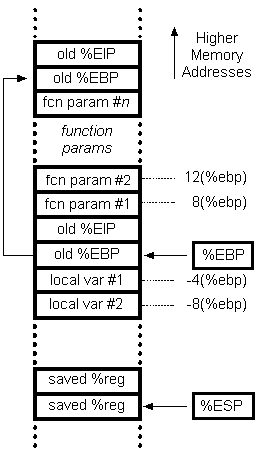 The Heap
A section of memory used to store dynamically assigned variables, data, and objects
Random access model
Can be allocated and deallocated in runtime
Grows from lower memory addresses to higher ones
Viewing Process Info
Do a ps –ef  | grep <procname> to get <procID>
In /proc/<procID>/maps file, you can see memory allocs for the process
General Registers (32 bit)
EAX – Accumulator for operands and results data
EBX – Base - pointer to data in data memory segment
ECX – Counter for string and loop operations
EDX – Data – I/O pointer
ESI – Source – pointer for source of string operations
EDI – Destination – pointer for destination of string operations
ESP – Stack Pointer – tracks the top of the stack
EBP – Base Pointer – tracks the base of the stack
EIP – Instruction Pointer – keeps track of next instruction location to be executed

For 64 bit systems, change the E for R, and for 16 bit systems, remove the E.
Any register can be used for miscellaneous purposes except EIP. Certain operations use specific registers.
Instruction Pointer
EIP points to the address of the next instruction to be executed
Cannot be directly modified (ex. Movl EvilEIP, %EIP). Must use normal program control, such as JMP to change it
In flat memory model, EIP will be linear address 0xAAAAAAAA
In segmented memory model, EIP will be logical address  CS:<offset>
Segment Registers
Flat memory model – all instructions, data, and stack are in the same address space. Address location accessed with linear address
Segmented memory model – instructions, data, and the stack are in separate memory segments. Memory is accessed with logical segment address and an offset
Real Address memory model – all instructions, data, and stack are accessed by linear address
Segment Registers
CS – Code segment
DS – Data segment
SS – Stack segment
ES – Extra segment pointer
FS – Extra segment pointer
GS – Extra segment pointer
All segment registers 16 bits
EFLAGS
Single 32 bit register for status, control and system flags
CF – Bit 0 – Carry flag – when unsigned op result is too 				big or small for dest, flips to 1
PF – Bit 2 – Parity flag – if op result has even # of 1’s, flips 			to 1
AF – Bit 4 – Adjust flag – used in BCD ops – set if carry or borrow
ZF – Bit 6 – Zero flag – Flips to 1 if op result = 0
SF – Bit 7 – Sign flag – flips to 1 if result is negative
OF – Bit 11 – Overflow flag – flips to 1 when signed op 				result is too big or small for dest 
DF – Bit 10 – Direction flag – when 1, decrements down stack
Assembly File Sections
.section .data – initialized variables go here
.section .rodata – read-only variables go here
.section .bss – general memory allocs go here
.comm <label>, <length> - uninitialized common memory pool
.lcomm <label>, <length> - uninitialized local common memory pool – local asm use only, no global functions
.section .text – code goes here
.globl _start – makes asm globally usable
_start:  - beginning of code
Data Types
.int			32 bit integer
.ascii		ASCII string
.asciz		null termed ASCII string
.byte		byte
.double		Double precision float
.float		Single precision float
.long		32 bit integer (same as .int)
.octa		16 byte integer
.quad		8 byte integer
.short		16 bit integer
.single		Single precision float (same as .float)
Defining Data Types
.section .data
<label>:
<type> <data>

Pi:
.float 3.14159
Message:
.ascii “OMG Dongs!”
IntArray:
.int 55, 2, 143, 9

.equ Width, 15 – creates a constant, must use $Width to assign to a reg

Buffer:
.fill 1000 – creates Buffer and fills it with 0’s
Arrays
Base_addr(offset_addr, index, size)
Base_addr + offset_addr + index * size

intArray:
.int 55, 2, 143, 9
Movl $2, %EBX
Movl intArray( , %EBX, 4), %EAX
Command Syntax Flavors
AT&T						
When writing commands, source is first, destination is second Ex. MOVL $10, %EAX
Immediate data values and C variables preceded by $, registers by %
Commands use suffix to denote operand size (b – byte, w – word, l – long, q – quadword)
Indirect addressing uses ( )
Long jumps use ljmp $section, $offset
Intel						
When writing commands, destination is first, source is second Ex. MOV EAX, 10
Hex values use a H suffix. Ex. 80H
Memory operands prefixed by <size> ptr. Ex. byte ptr foo
Indirect addressing uses [ ]
Long jumps use jmp section:offset
Comparison of syntax
Intel Code 					 	AT&T Code 
mov eax, 1 						movl $1, %eax 
mov ebx, 0ffh 					movl $0xff, %ebx 
int 80h 							int $0x80 
mov ebx, eax 					movl %eax, %ebx 
mov eax, [ecx] 					movl (%ecx), %eax  
mov eax, [ebx+3] 				movl 3(%ebx), %eax 
mov eax, [ebx+20h] 			movl 0x20(%ebx), %eax 
add eax, [ebx+ecx*2h] 		addl (%ebx,%ecx,0x2), %eax
lea eax, [ebx+ecx] 				leal (%ebx,%ecx), %eax 
sub eax,[ebx+ecx*4h-20h] subl -0x20(%ebx,%ecx,0x4),%eax

Can use .intel_syntax directive to force syntax, but it‘s limited
Can “set disassembly-flavor intel“ in GDB
Moving Data
Movl %eax, %ebx – moves 32 bits 
Movw %ax, %bx – moves 16 bits
Movb %al, %bl – moves 8 bits
Movl testvalue, %eax – moves value of testvalue into EAX
Movl $9, %eax – moves 9 into EAX
Movl $testvalue, %eax – moves memory address of testvalue into EAX
Movl %ebx, (%eax) – moves value of EBX into memory address contained in EAX
Movl %ebx, 4(%eax) – moves value of EBX into address location of EAX + 4 bytes
Moving Data
MOVx <src>, <dst> - moves src to dst
LEAx <src>, <dst> – Load Effective Address 				loads src memory address to dst

MOVL 4(%EBX), %EAX – loads 32 bits of data 			at memory address %EBX+4 into %EAX
LEAL 4(%EBX), %EAX – loads memory address 			of %EBX+4 into %EAX
Can do math with LEA – 
LEAL (%EAX * 4 + 4), %EBX – where %EAX is a number
Comparison
CMP <op1>, <op2> - sets EFLAGS by subtracting OP1 from OP2, but does not modify either operand
TEST <op1>, <op2> - sets EFLAGS by ANDing op1 and op2, but does not modify either operand
In Intel syntax, it is CMP or TEST <operand 2>, <operand 1>
If OP2 = OP1, ZF is set to 1, CF is set to 0
If OP2 < OP1, ZF is set to 0, CF is set to 1
If OP2 > OP1, ZF is set to 0, CF is set to 0
Exchanging Data
XCHG <op1>, <op2> - swaps data between regs 			or memory, ops must be same size
BSWAP <reg> - swaps bytes within a reg, makes 		big-endian into little-endian and back
XADD <src>, <dst> - exchanges src and dst, adds 		them, then stores result in dst. Src must be 				reg, dst can be reg or memory
CMPXCHG <src>, <dst> - if src & dst are =, stores 		src in dst. If not =, dst is stored in EAX
CMPXCHG8B <dst> - works on 64 bit vals
Logical Operators
AND <op1>, <op2> - logical ANDs op1 and op2
OR <op1>, <op2> - logical ORs op1 and op2
XOR <op1>, <op2> - logical XORs op1 and op2
NOT <op1> - Negates op1 and stores result in op1

XORing anything with itself will set it to zero. Ex. XOR %EAX, %EAX will set %EAX to 0
Bit shifting
SHL <dst>, <count> - shifts bits left by count, 	CF flag contains last bit to be shifted out
SHR <dst>, <count> - shifts bits right by count, 	CF flag contains last bit to be shifted out
ROL <dst>, <count> - shifts bits left by count, 	shifted bits get rolled to right side of dst
ROR <dst>, <count> - shifts bits right by count, 	shifted bits get rolled to left side of dst
Conditional Moves - Unsigned
CMOVA/CMOVNBE <src>, <dst> - moves src to dst if above/not below or equal – (CF or ZF) = 0
CMOVAE/CMOVNB – moves src to dst if above or equal/not below – CF = 0
CMOVNC – moves src to dst if CF = 0
CMOVB/CMOVNAE – moves src to dst if below/not above or equal – CF = 1
CMOVC – moves src to dst if CF = 1
CMOVBE/CMOVNA – moves src to dst if below or equal/not above – (CF or ZF) = 1
CMOVE/CMOVZ – moves src to dst if equal/zero – ZF = 1
CMOVNE/CMOVNZ – moves src to dst if not equal/not zero – ZF = 0
CMOVP/CMOVPE – moves src to dst if PF is 1/parity is even
CMOVNP/CMOVPO – moves src to dst if PF is 0/parity is odd
Conditional Moves - Signed
CMOVGE/CMOVNL <src>, <dst> - moves src to dst if greater or equal/not less than – (SF xor OF) = 0
CMOVL/CMOVNGE – moves src to dst if less/not greater than or equal – (SF xor OF) = 1
CMOVLE/CMOVNG – moves src to dst if less than or equal/not greater than – ((SF xor OF) or ZF) = 1
CMOVO – moves src to dst if OF = 1
CMOVNO – moves src to dst if OF = 0
CMOVS – moves src to dst if SF = 1
CMOVNS – moves src to dst if SF = 0
Strings
MOVSx – assumes src of %ESI, dst of %EDI
Direction Flag (DF) determines which way regs are changed. If DF = 0, %ESI & %EDI are incremented. If DF = 1, decremented
CLD – clears DF flag
STD – sets DF flag
LOOP <label> - 
REP MOVSx – repeats move command until entire string is moved
Other types of REP… REPE, REPNE, REPNZ, REPZ
Strings Continued
LODSx - loads string from %ESI to %EAX
STOSx – stores string from %EAX to %EDI
CMPSx – subtracts %EDI from %ESI and sets EFLAGS
SCASx – compares %EDI to %EAX
Unconditional Branching
JMP <operand>
3 types… Short, Near, Far
Equivalent of Goto:
Short JMP is less that 128 bytes
Far JMP is to another code segment
Near JMP is everything else
Takes one memory label as a parameter
Call <operand>
Equivalent to function call in C
Call pushes EIP to stack
Call returns to main with the RET command
Unconditional Branching Cont’d
Interrupt
Hardware – used for I/O functions
Software
Used for accessing kernel functions
In Linux, uses Interrupt 0x80
In Windows, uses Interrupt 0x21
Parameters in registers determine which function is being called with what parameters
Ex:  MOVL $1, %EAX
MOVL $0, %EBX
INT $0x80
Conditional JMPs
JZ <label> – JMP if ZF is set
JNZ <label> – JMP if ZF is not set
JGE <label> – JMP if equal or greater
JLE <label> - JMP if less than or equal

There’s a bunch of em… use the Googles
Stack Operations
PUSHx <source>
POPx <destination>
PUSHA/POPA – pushes/pops all 16 bit regs
PUSHAD/POPAD – pushes/pops all 32 bit regs
PUSHF/POPF – pushes/pops lower 16 bits of EFLAGS
PUSHFD/POPFD – pushes/pops full 32 bits of EFLAGS
PUSHA pushes DI, SI, BP, BX, DX, CX, and AX in order. POPA takes them from stack in reverse
Maths
ADD <src>, <dst> - adds src to dst, stores in dst
SUB <src>, <dst> - subtracts src from dst, stores in 			dst
INC <dst> - increments dst by 1
DEC <dst> - decrements dst by 1
MUL <value> - multiplies %EAX by value, stores in 			 %EDX:%EAX
DIV <value> - divides %EDX:%EAX by value, stores 			result in %EAX, remainder in %EDX
IMUL <value> - signed version of MUL
IDIV <value> - signed version of DIV
Compiling
Compiler
Source Code
Object Code
Executable
Linker
Object Code
Object Library
Computer Diagram
Processor
System Memory
Input
Devices
Output 
Devices
Control bus
Address bus
Data bus
Processor Diagram
Registers
Control Unit
Execution Unit
Flags
Control Unit Diagram
System Memory
Execution Unit
Control Unit
Instruction Prefetch and Decoder
Out-of-Order Execution Engine
Retirement Unit
Branch Prediction
Instruction Prefetch
System Memory
L2 Execution cache
Instruction Prefetch and Decoder
Decoder
Out-of-Order Execution Engine
L1 Execution cache
Branch Prediction
Out-of-Order Execution Engine
Instruction Prefetch and Decoder
Execution Unit
Out-of-Order Execution Engine
Allocator
Register
Renaming
Micro-Ops
Scheduler
Retirement Unit
Register
Allocation
Table
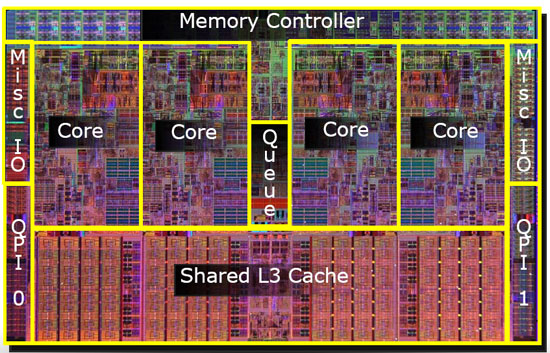 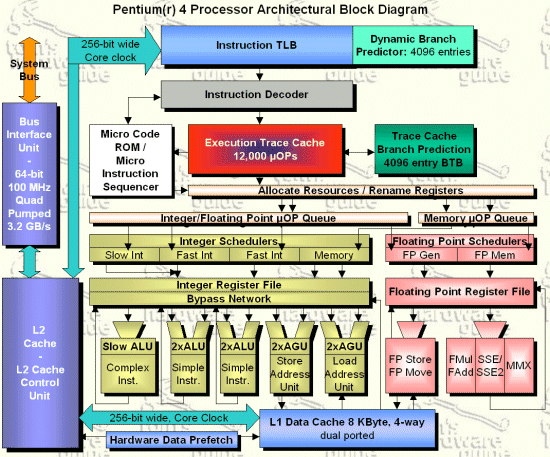 Truth Table
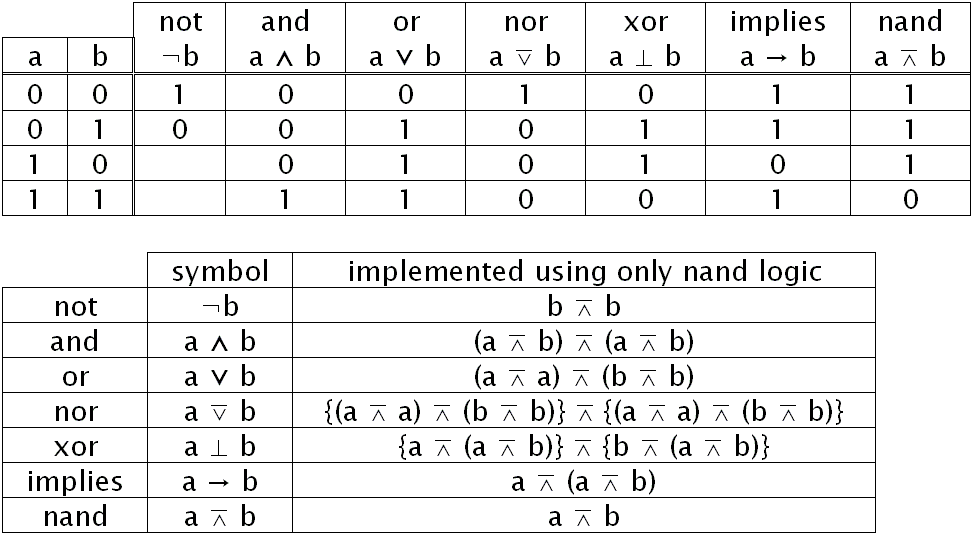